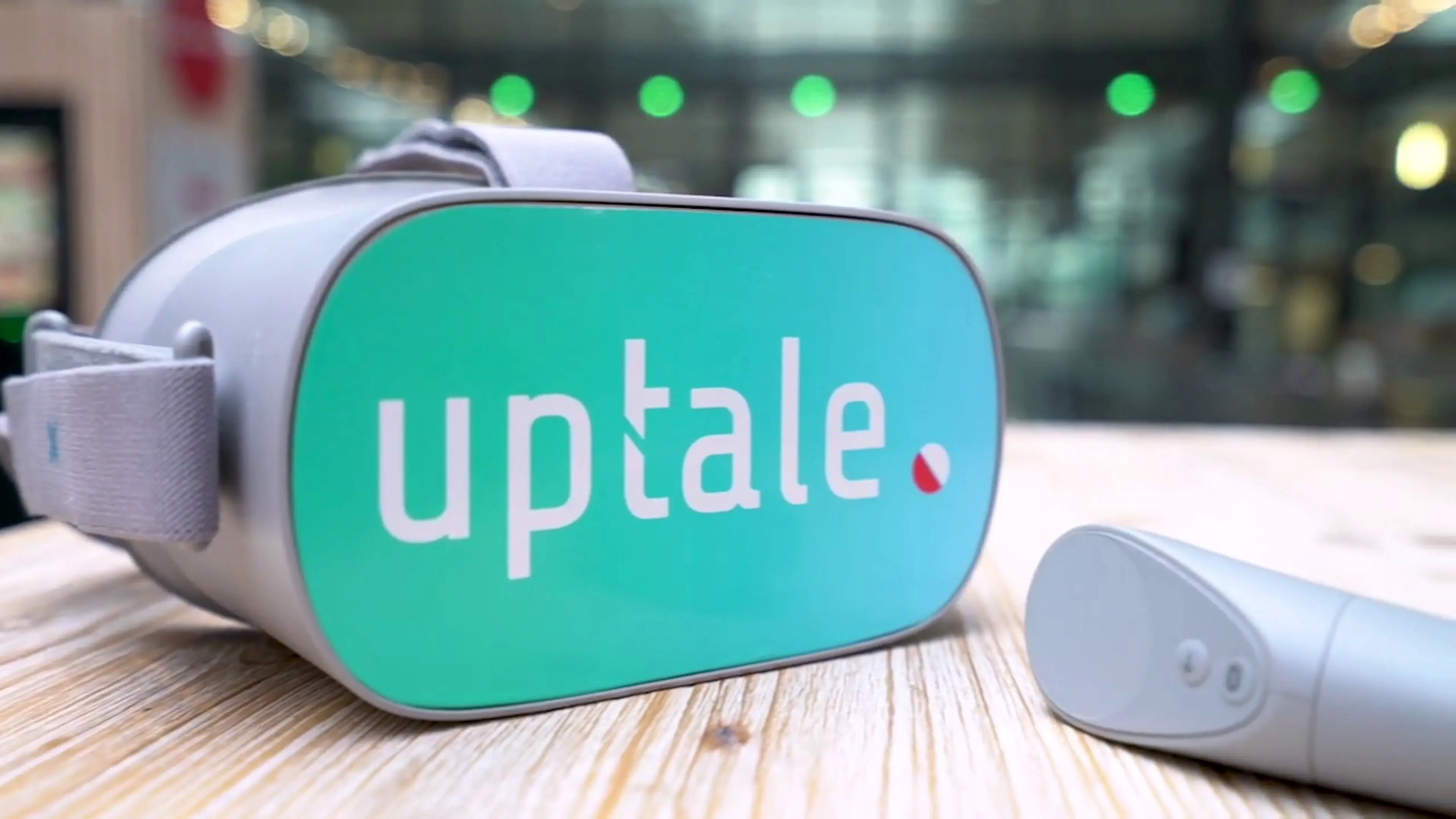 Uptale
Les principes de la solution :

Uptale est une solution simple              (à prendre en main, à déployer) pour  se lancer en immersive learning.
La plateforme est conçue pour créer, diffuser, suivre et gérer
des modules de formation en 360° et Réalité Virtuelle.
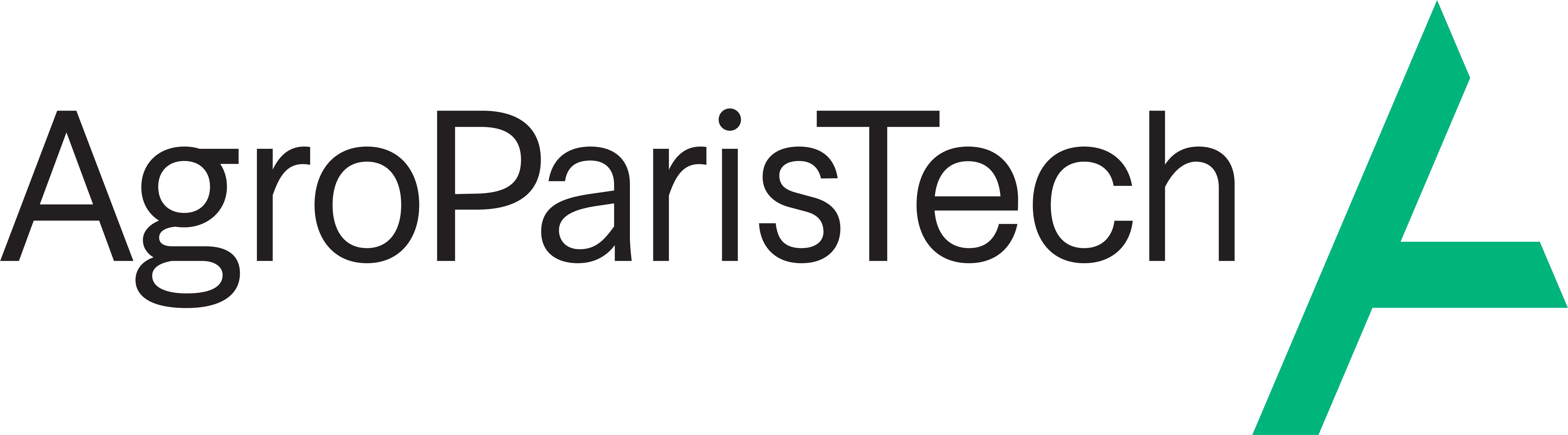 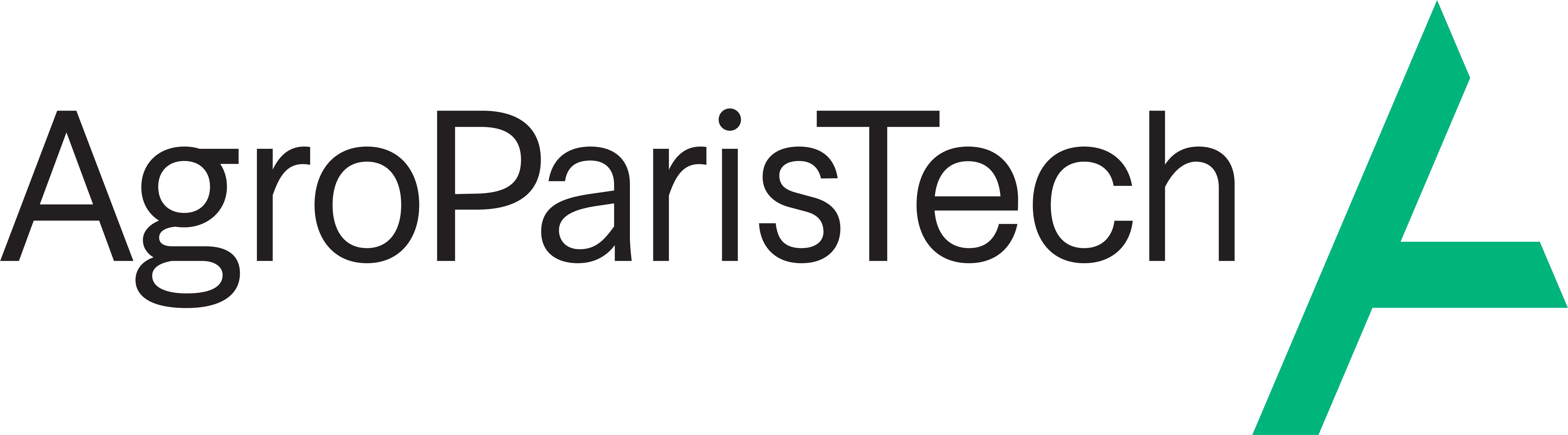 Diffusion :

L’expérience peut être consultée via le navigateur d’un ordinateur, Smartphone, tablette ou un casque de Réalité Virtuelle.
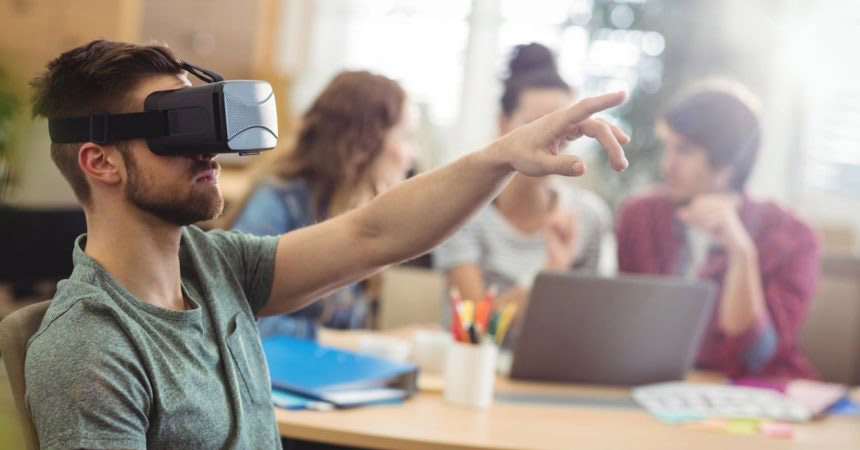 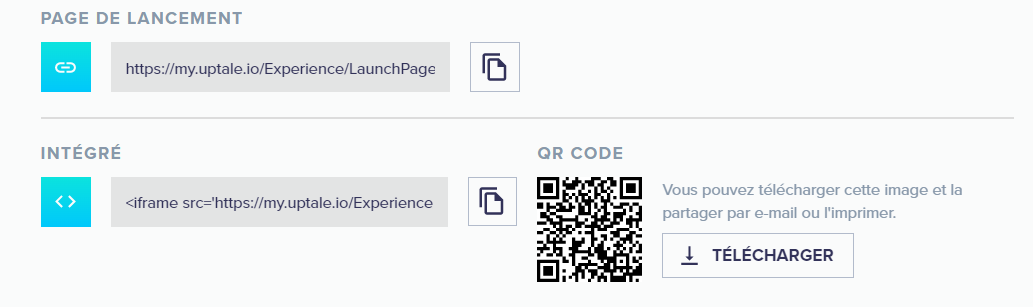 Voir un exemple :
https://my.uptale.io/experience/Launch?id=9oAoZglE7EUhHSq0FufQA&playbackMode=Preload
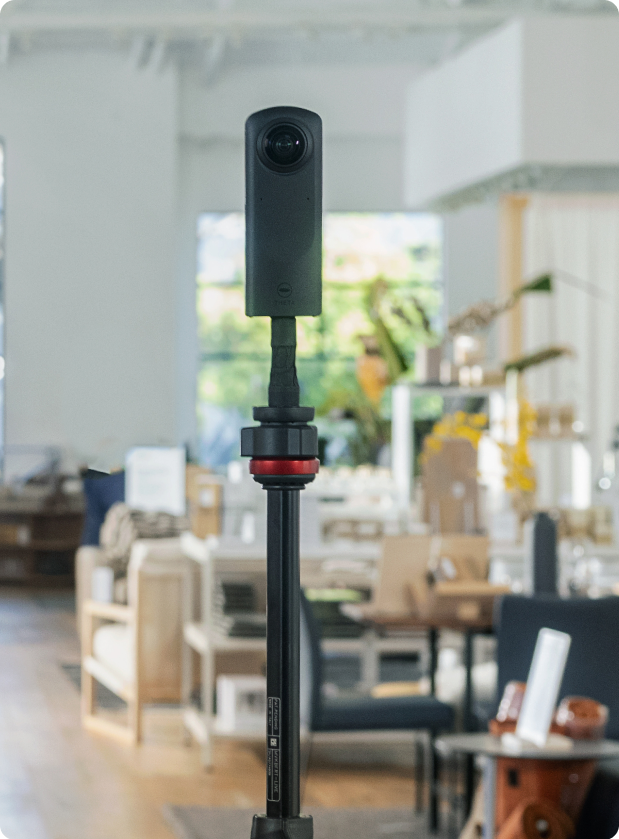 Captation :
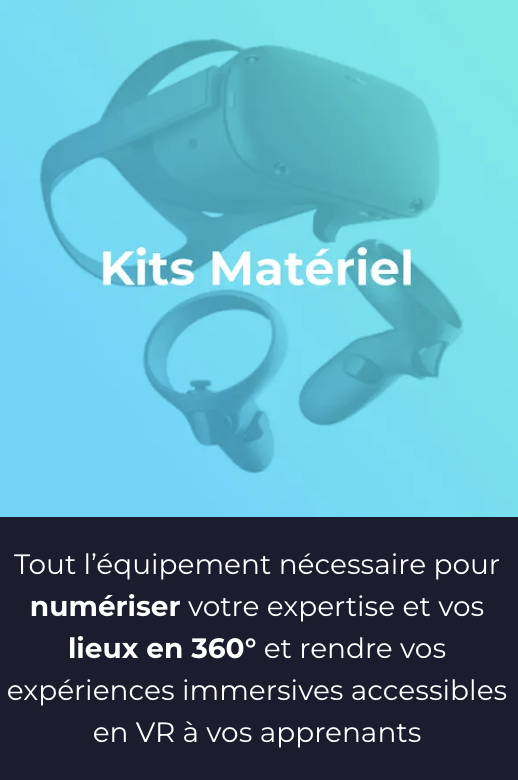 Matériel de captation :                       pied + caméra 360°

Captation format vidéo mais bien souvent le format photo est suffisant

Il y a une rubrique de conseils en ligne.
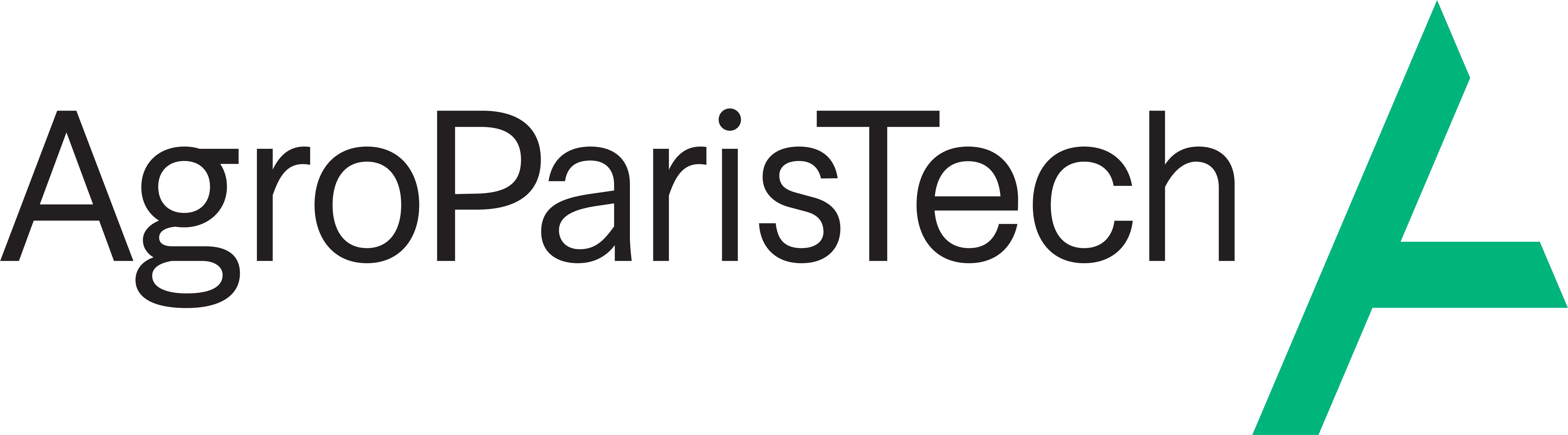 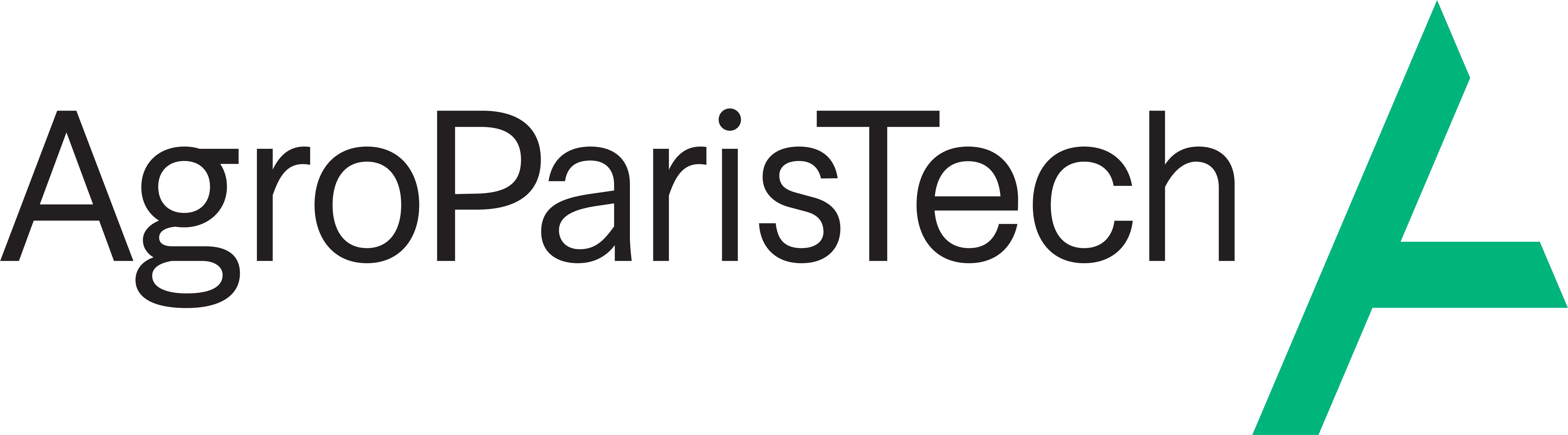 Création :
 
Interface web simple et fonctionnelle (beaucoup de tutos proposés par Uptale)
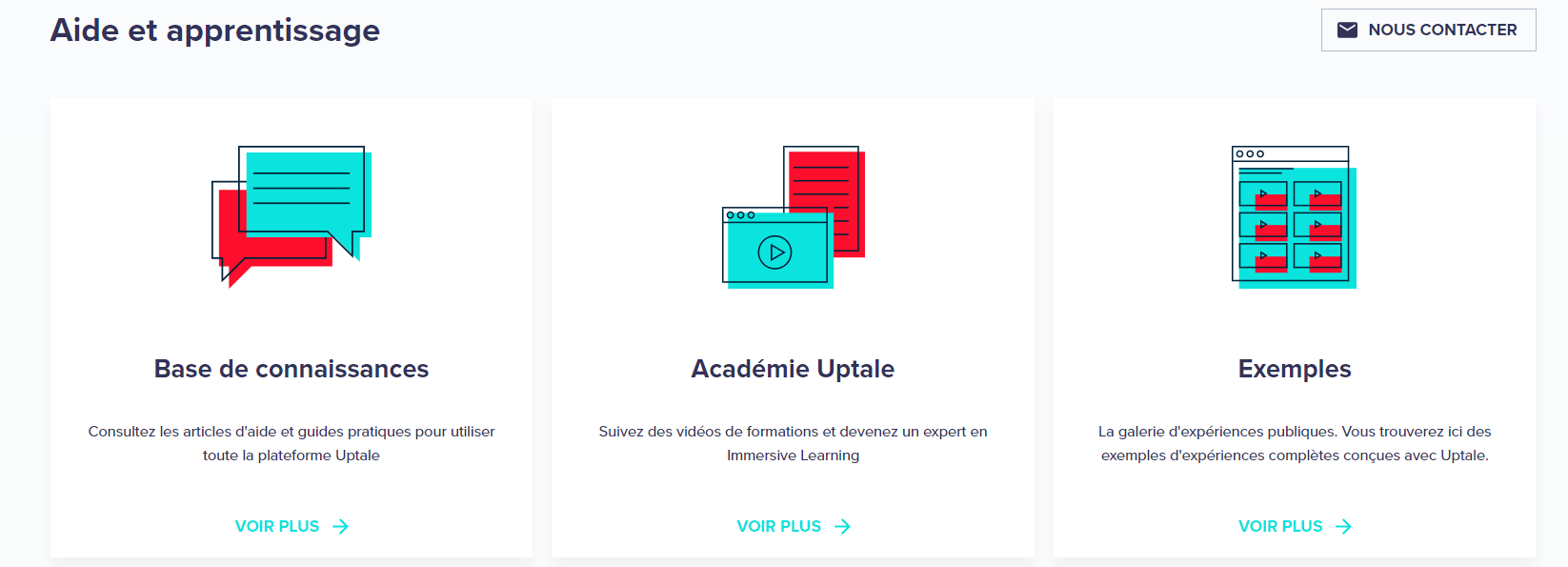 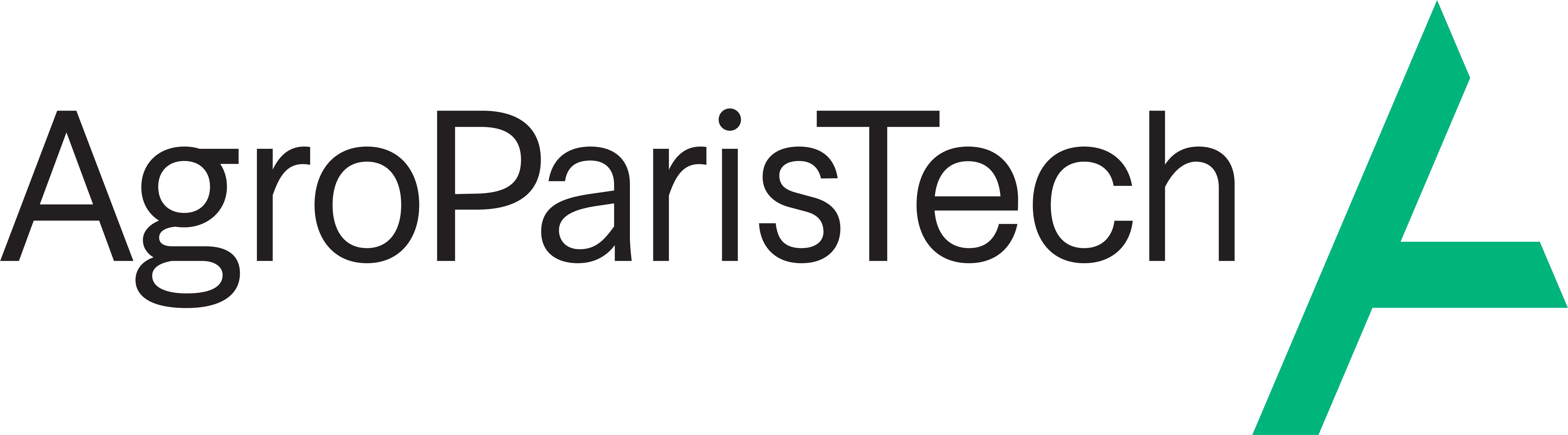 Prise en main :

Très intuitif : système de scènes + tags
Faisons ensemble une petite visite de l’espace d’édition :
 https://my.uptale.io/v2/ExperienceDetails/9oAoZglE7EUhHSq0FufQA
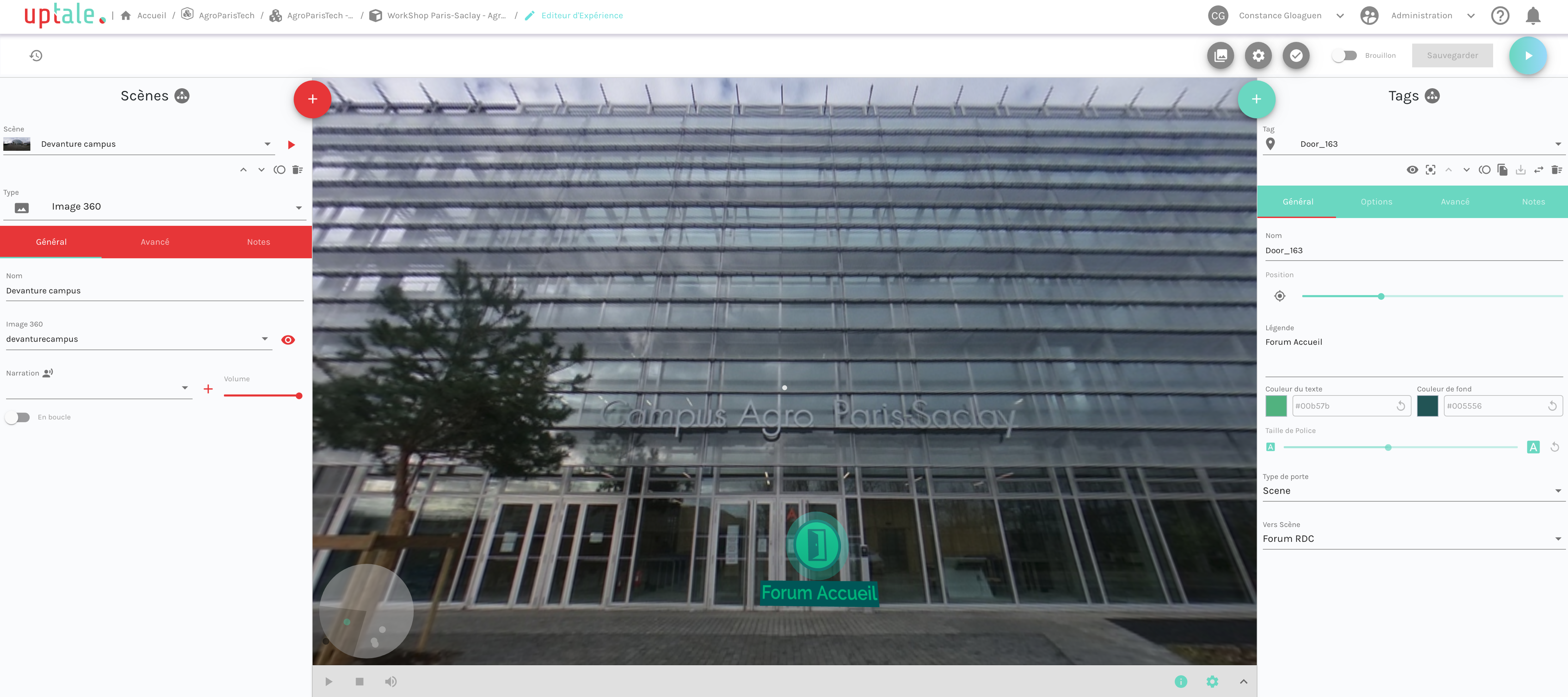 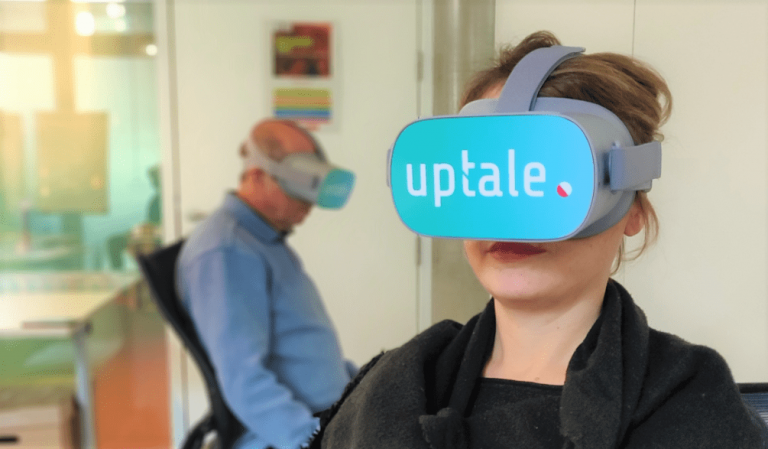 Avantages :

Effet « waouh » pour peu de temps de création 
Engagement de l’apprenant
Usages variés et en différentes modalités
Possibilité d’expérience multilingue
Limites :
Certains fonctionnalités « minimalistes » pour rester faciles d’accès
Gourmand en processeur : la consultation peut être difficile sur certains équipements des étudiants
Avec le casque VR : possibilité de malaise de certains utilisateurs ou en cas d’usage prolongé
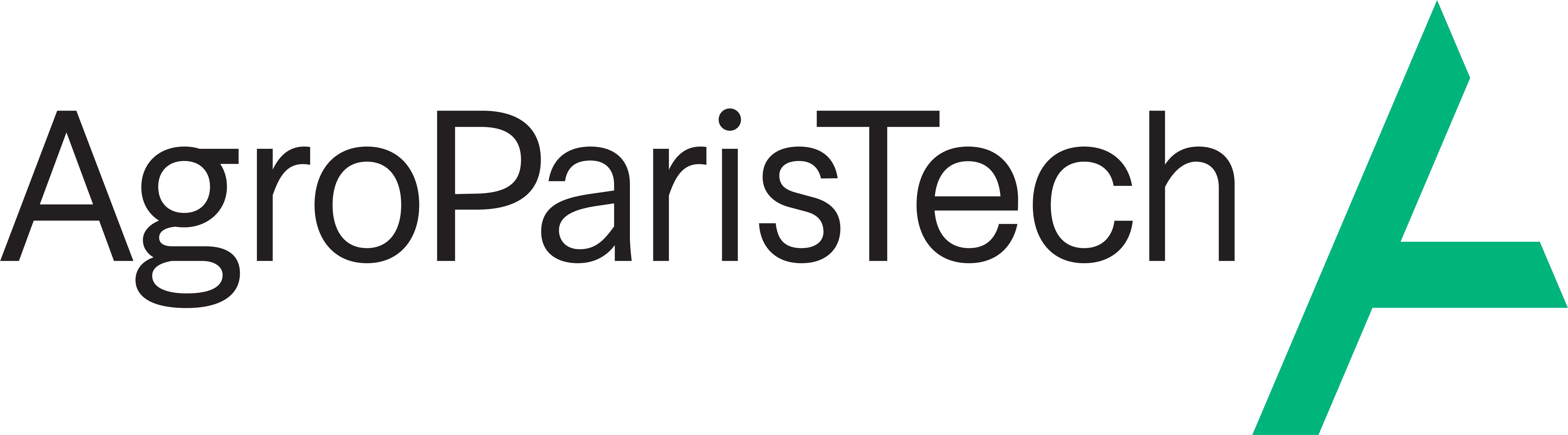 Merci de votre attention !





Des questions ?
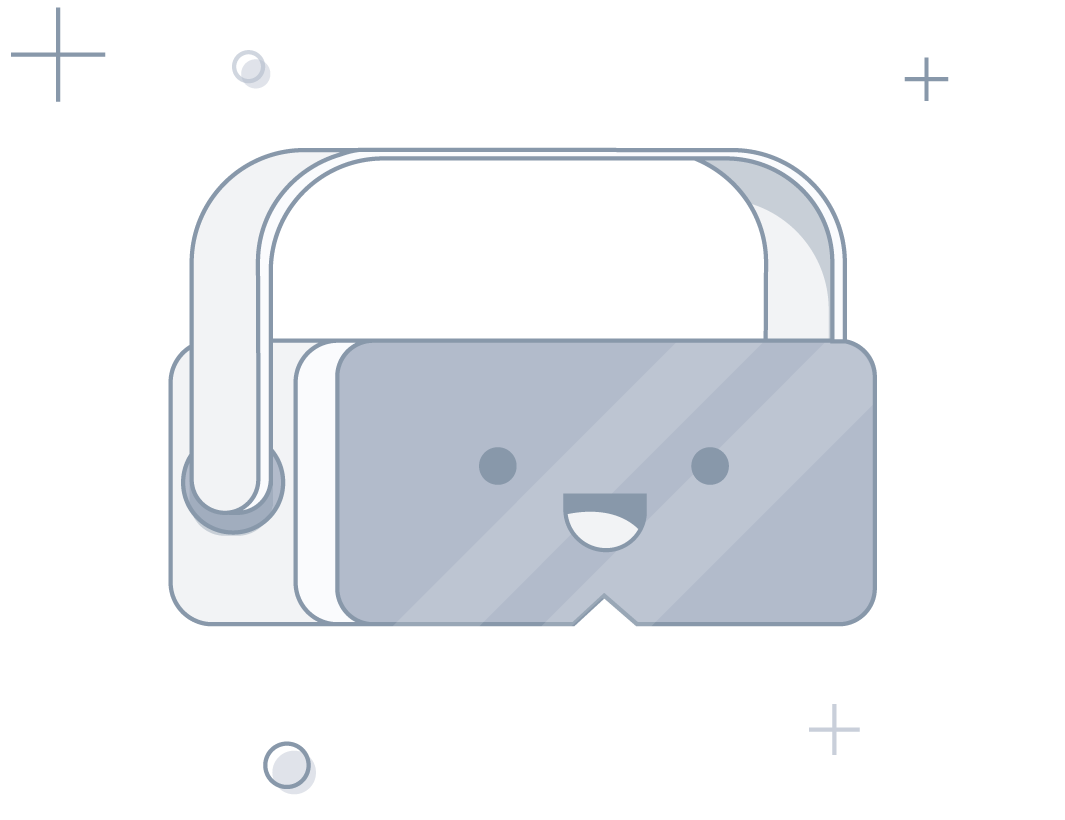